DNA:
How many pieces of wood, each two and a half metres long, can I cut from a piece of wood that is twenty-five and half metres long?
[Speaker Notes: Option 1]
Multiplying and Dividing Fractions with Mixed numbers
Unit 4E2
Unit 5 - Fractions, Decimals
and Percentages
Prior learning:
Place value.
Percentage as an amount out of 100.
Multiplication and division.
Ordering integers on a number line.
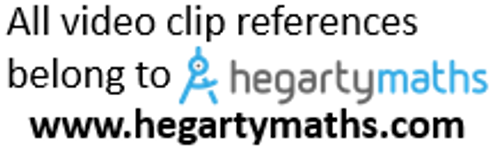 Shading fractions of diagrams, equivalence and simplification of fractions.
57-59,61
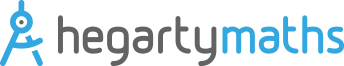 Convert between improper fractions and mixed numbers.
63-64
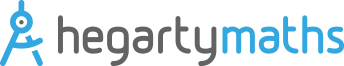 65-66,
67-70
Four operations with mixed and improper fractions.
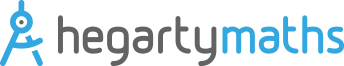 60
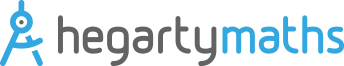 Order fractions.
Find fractions of an amount.
77
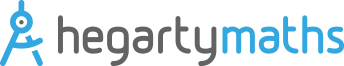 Calculate a percentage of an amount and percentage change.
84-90
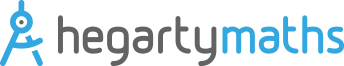 73-76,
82-83
Convert between fractions, decimals and percentages and compare them.
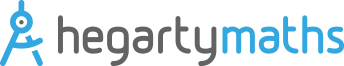 93-94
Calculate simple and compound interest.
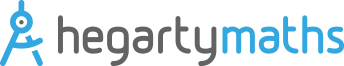 Next steps:
Calculating proportions of pie charts.
Using multipliers.
Reverse percentages.
Reverse fractions.
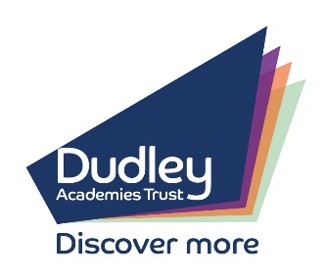 Progress Indicators:
From what you already know how could you begin tackling this question?
Time to think:
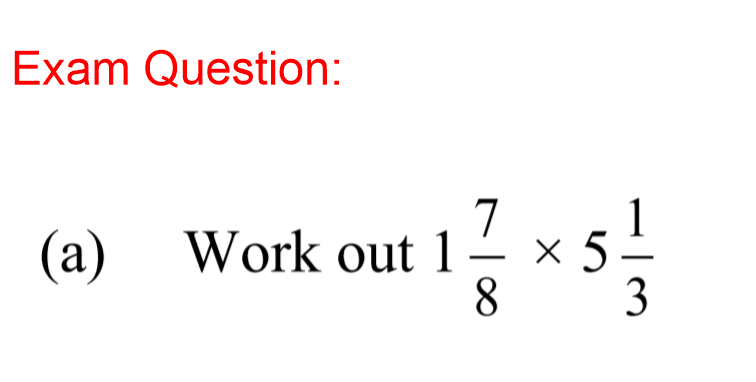 [Speaker Notes: Option 1]
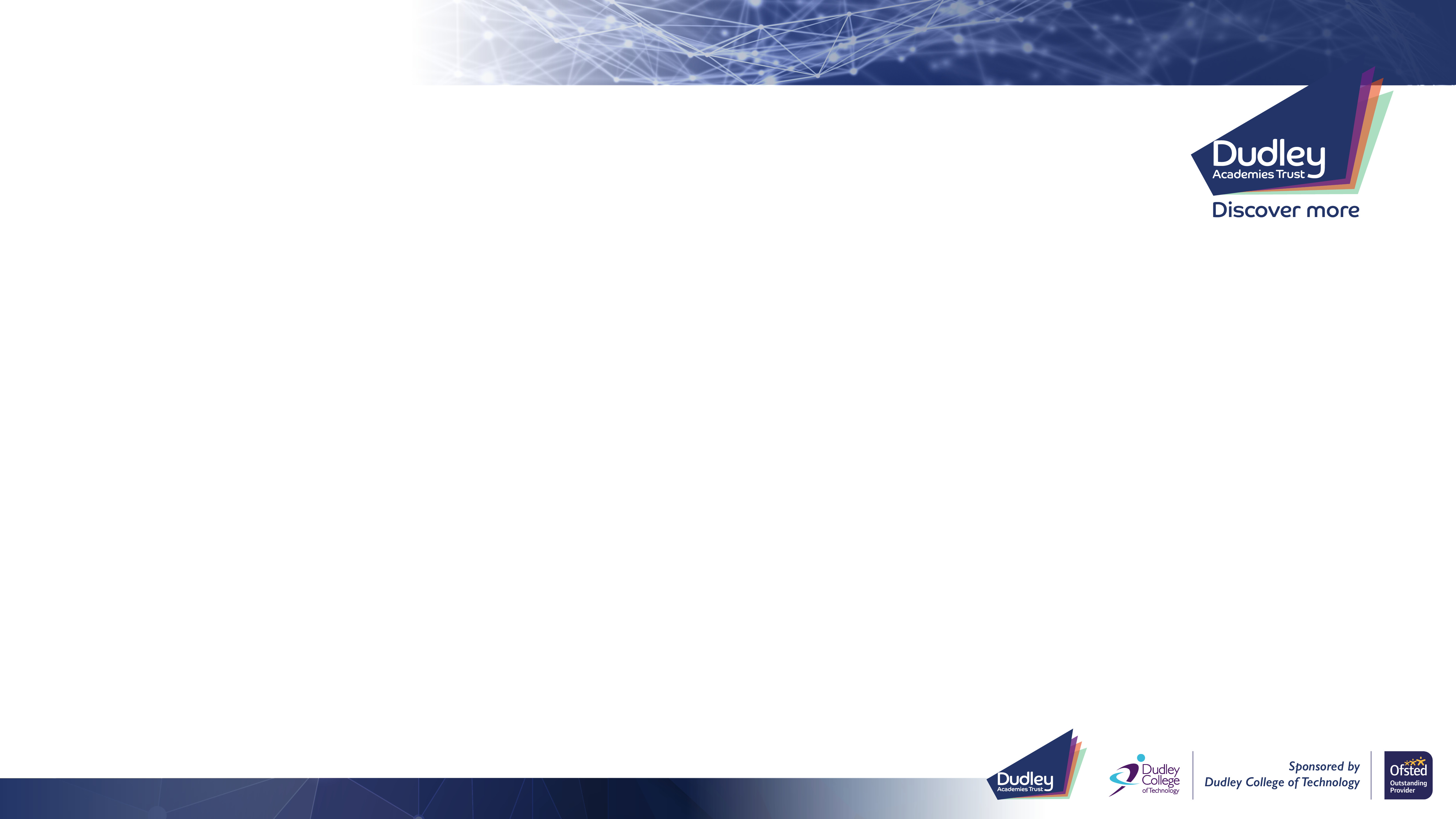 We Do:
Your Turn:
Intelligent Practice
Worked Example
Your Turn
Demonstrate:
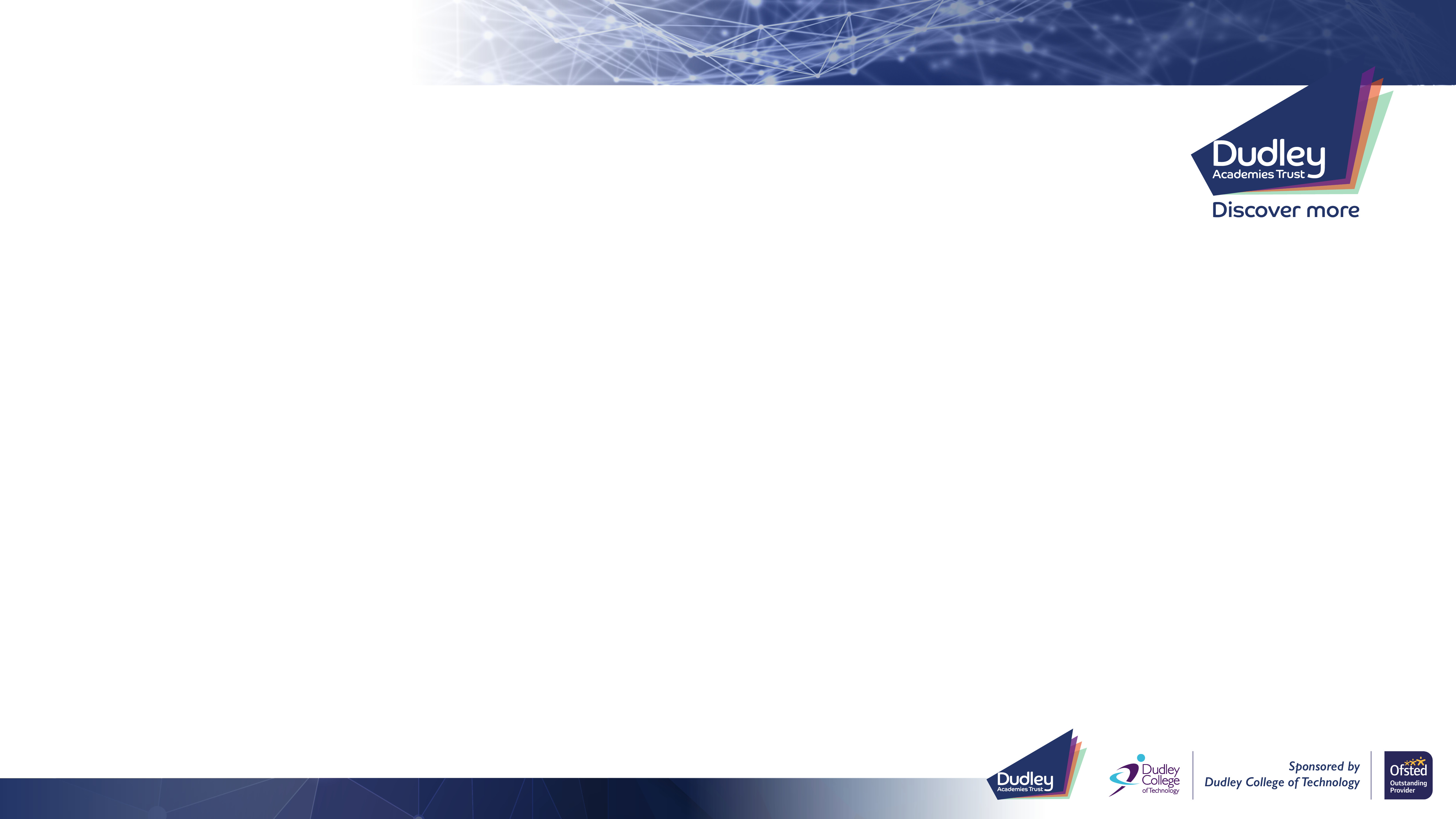 ÷
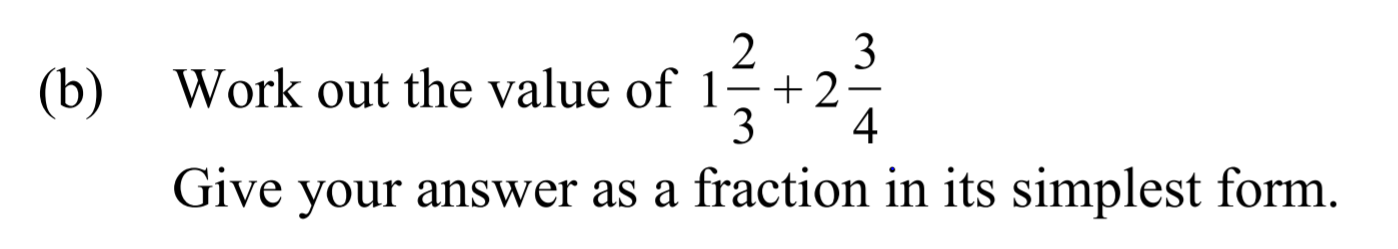 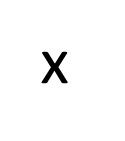 Remember to show your working out!
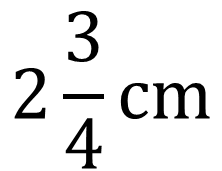 (c)
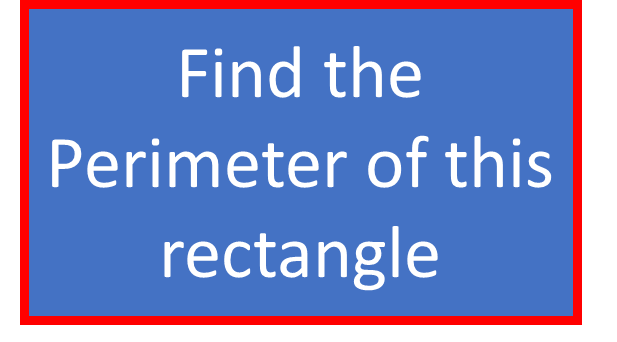 Find the Area of this Shape
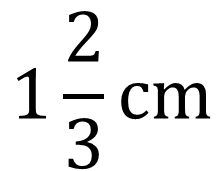 Connect
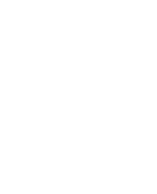 ÷
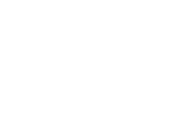 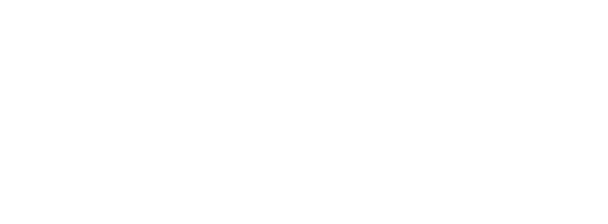 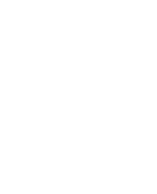 Find the Area of this Shape
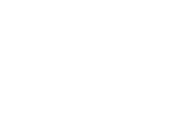